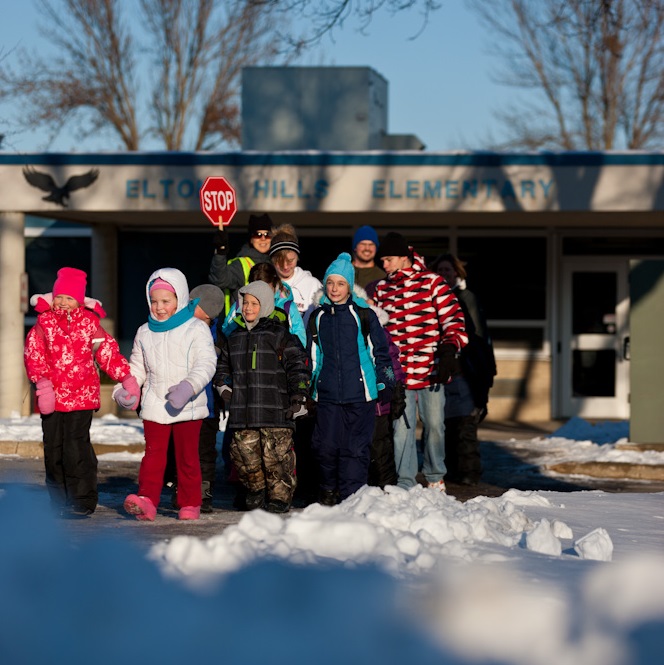 Ha seexan, Ka qaybqaado!
Maalinta Lugeynta Jiilaalka(Winter) waa Feb. 5!
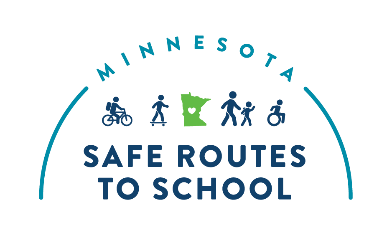 Wixii macluumaad dheeraad ah, booqo: www.mnsaferoutestoschool.org
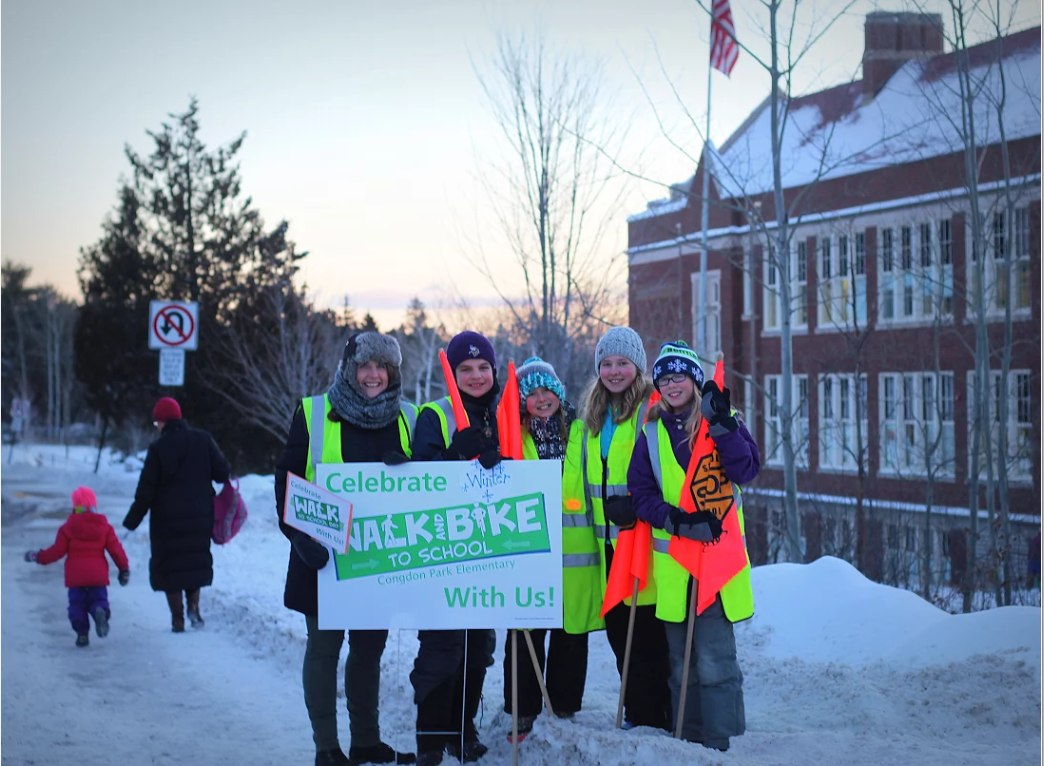 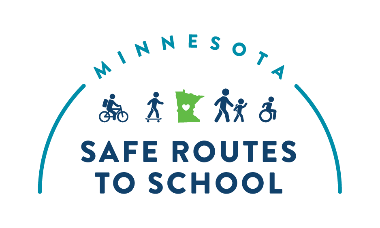 Ha seexan, Ka qaybqaado!
Maalinta Lugeynta Jiilaalka(Winter) waa Feb. 5
Wixii macluumaad dheeraad ah, booqo: www.mnsaferoutestoschool.org
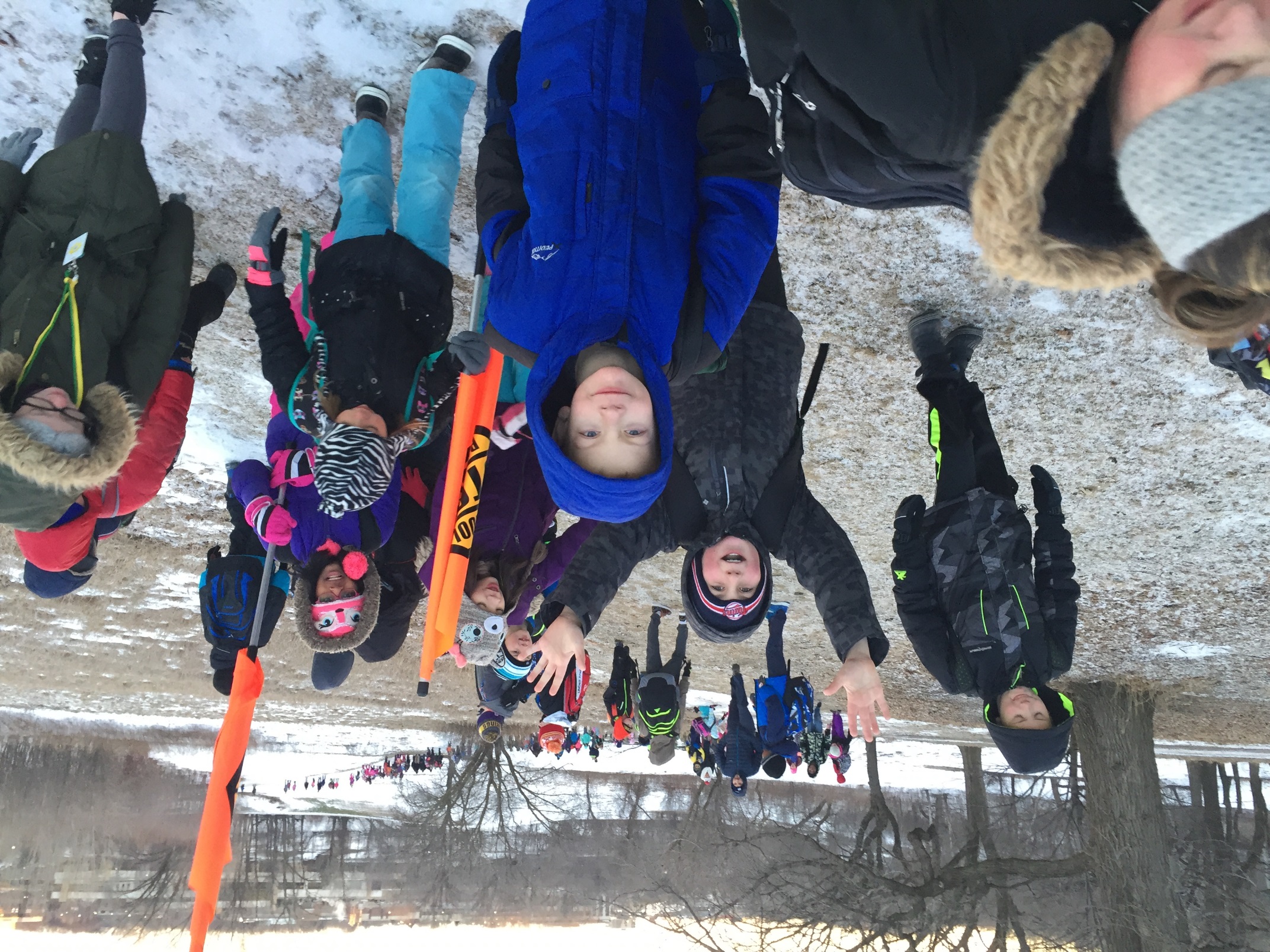 Ku biir Naadiga lugeynta Jiilaalka(Winter)!
U lugeey iskuulka Maalinta u Lugeynta Iskuulka ee Xiliga Jiilaalka(Winter) – Feb. 5
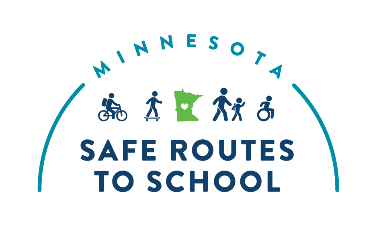 Wixii macluumaad dheeraad ah, booqo: www.mnsaferoutestoschool.org
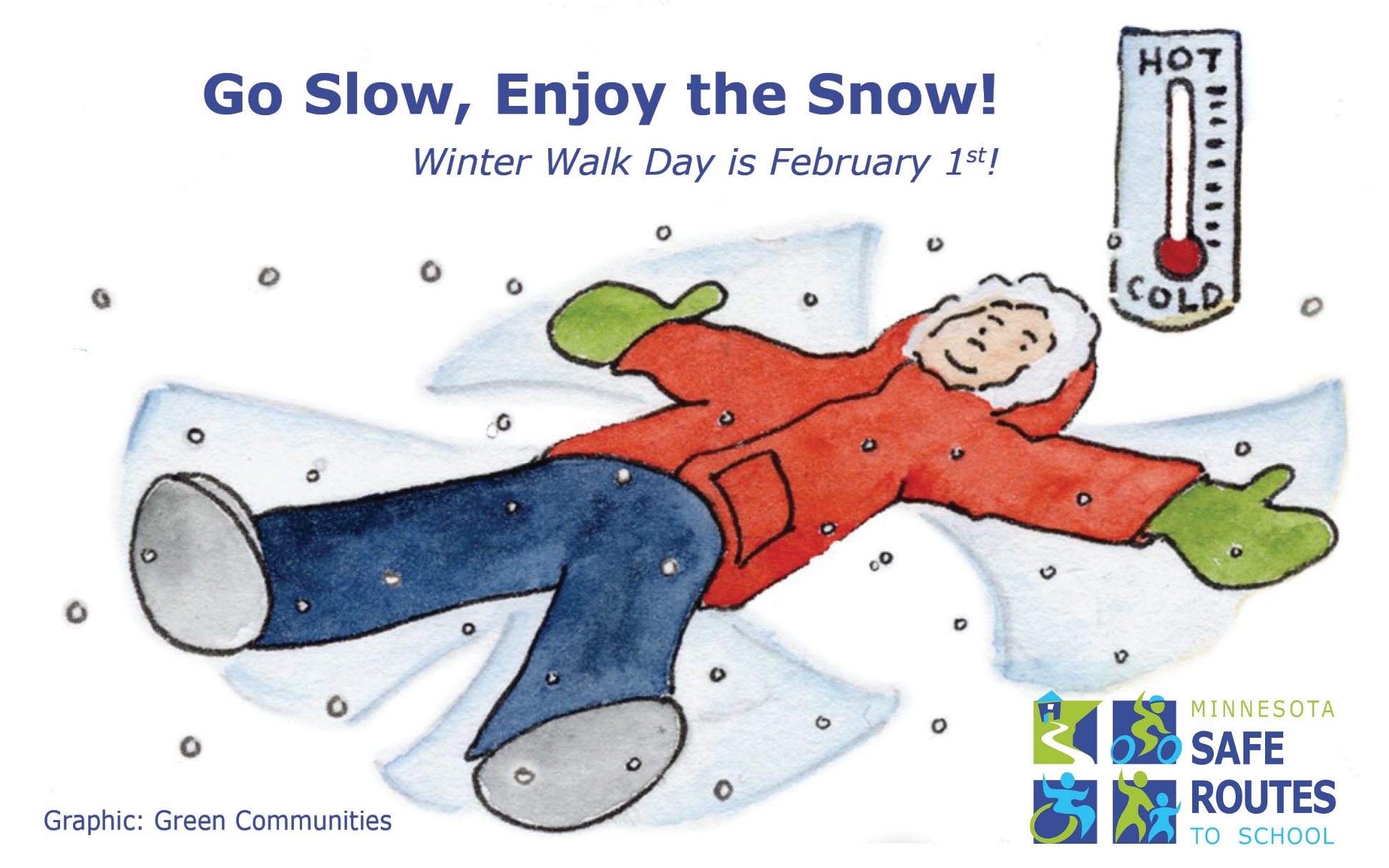 Tartiib u Soco, ku Raaxayso Barafka!
Nagala soo qeybgal Maalinta u Lugeynta Iskuulka ee Xiliga Jiilaalka(Winter) ee  Febaraaryo 5!
Maalinta u Lugeynta Iskuulka!
Oktoobar 4, 2017
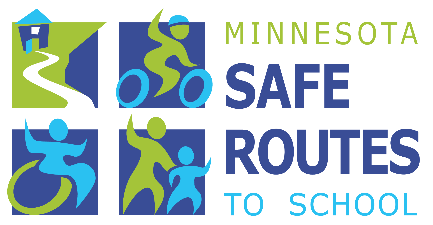 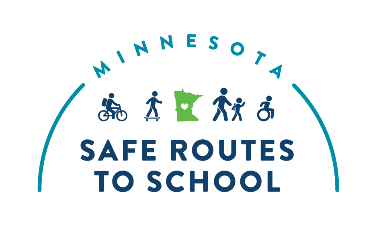 Wixii macluumaad dheeraad ah, booqo: www.mnsaferoutestoschool.org